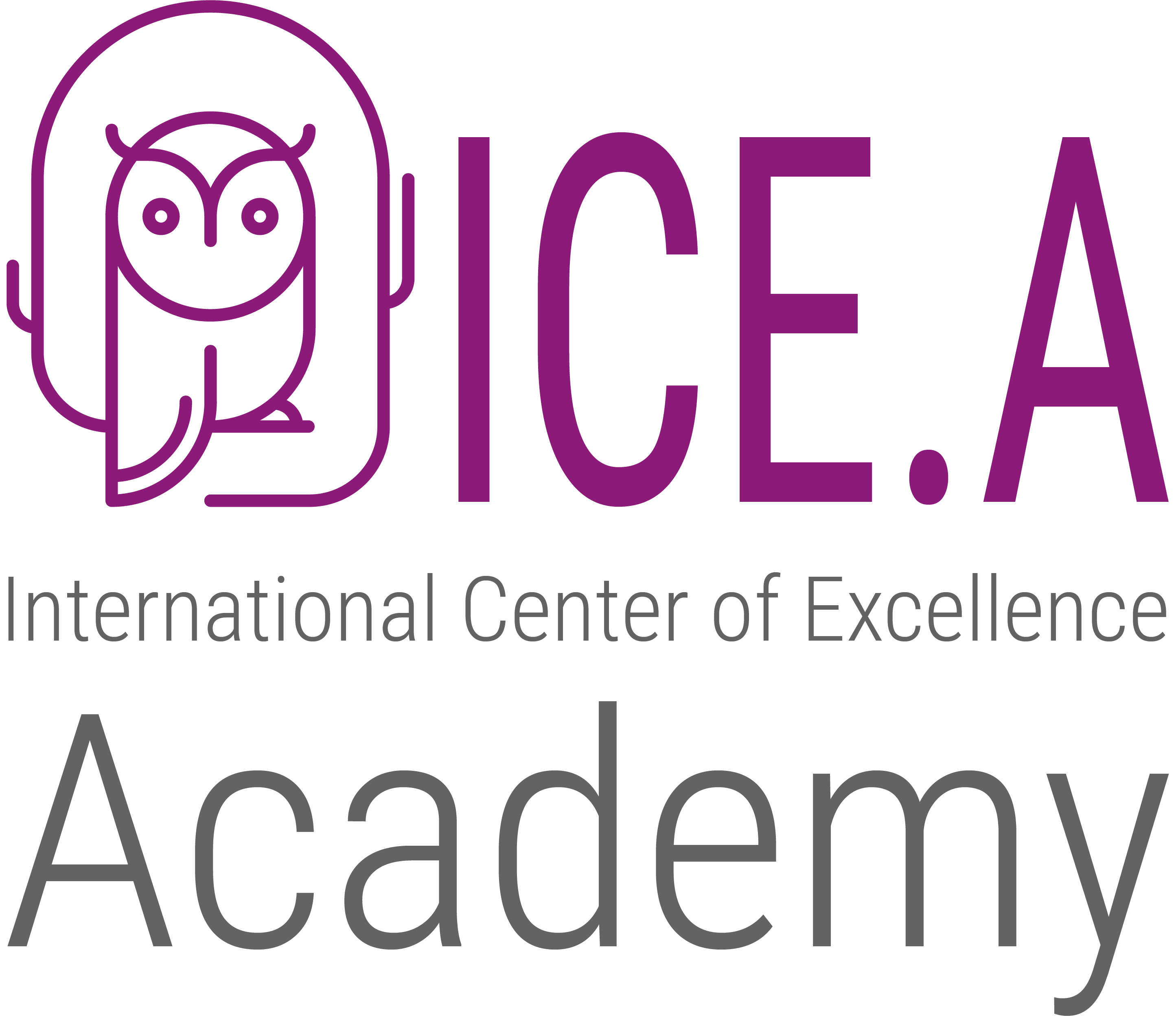 UYUM SORU BANKASI
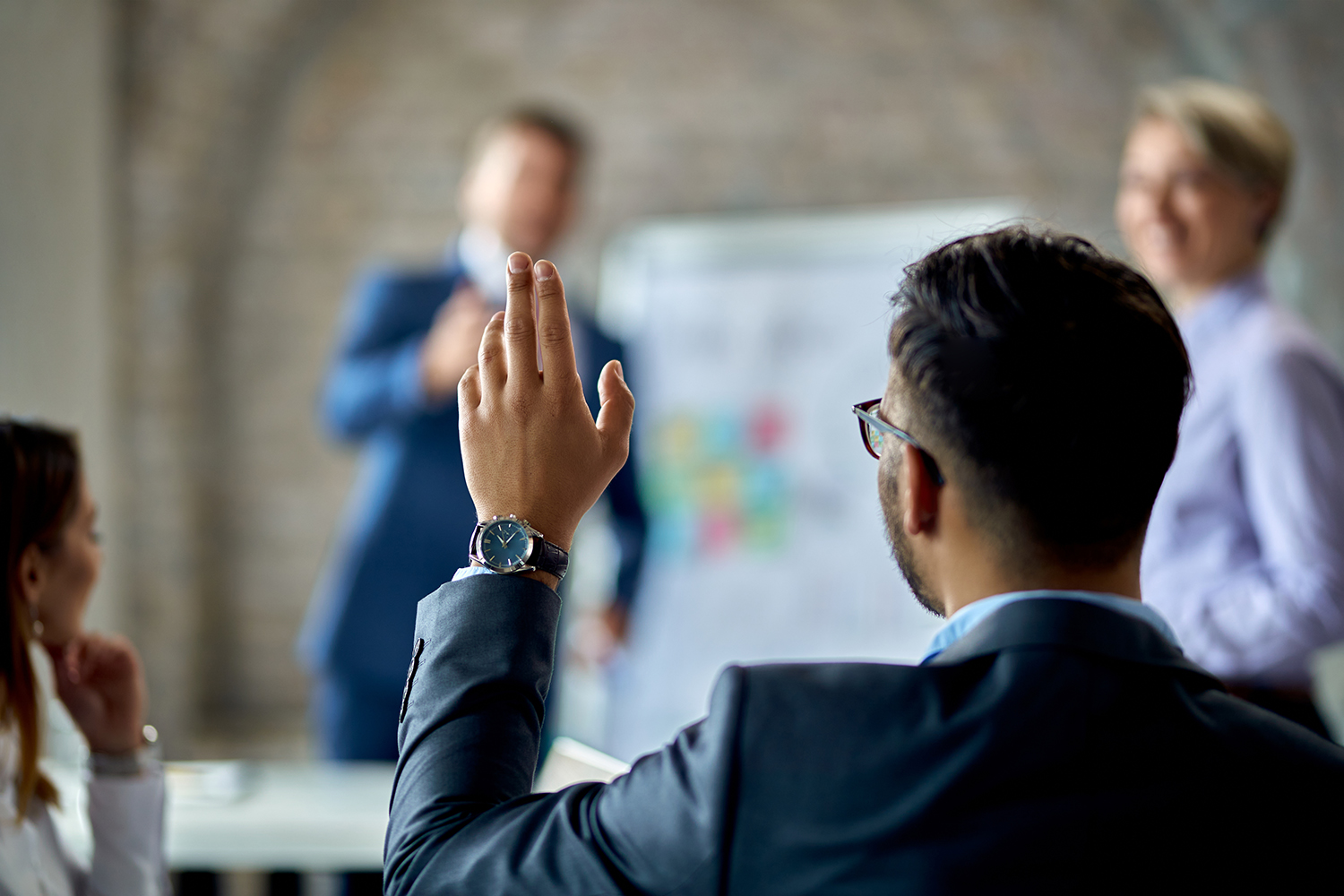 ÇIKAR ÇATIŞMALARI
"Uyum Soru Bankası, uyum yöneticilerinin eğitim programlarında kullanabilecekleri, konularına göre gruplanmış kapsamlı uyum ve etik sorularını içermektedir. Bu zengin kaynak, veri korumasından finansal düzenlemelere, iş sağlığı ve güvenliğinden çıkar çatışması yönetimine kadar geniş bir konu yelpazesini kapsar. Her soru, çalışanların günlük iş yaşamında karşılaşabilecekleri gerçek durumları yansıtarak, uyum standartlarını ve en iyi uygulamaları anlamalarına yardımcı olur. Uyum Soru Bankası, şirketinizin politika ve davranış kurallarını desteklemek ve çalışanlarınızın karşılaşabilecekleri zorlu uyum durumlarına karşı bilinçli olmalarını sağlamak için tasarlanmıştır."
Bir çalışanın, şirket içindeki kararlarını kişisel finansal çıkarları doğrultusunda yönlendirmesi ne tür sorunlar yaratabilir?
A
B
D
C
Etkinlik kaybı
Çıkar çatışması
Tümü
İş süreçlerinde yavaşlama
Doğru cevap:
İşte sebebi:
Çalışanın kişisel finansal çıkarları doğrultusunda kararlar alması, şirketin menfaatlerine zarar verebilir ve ciddi bir çıkar çatışması oluşturur. Bu, karar alma süreçlerinde tarafsızlığın ve objektifliğin kaybolmasına, yanlı ve adil olmayan uygulamalara, mali kayıplara ve şirketin hukuki sorumluluklarının artmasına yol açabilir.
B
Çıkar çatışması
Bu konudaki şirket politikaları ve davranış kurallarımız
[Soru bankamızı kullanan bir uyum görevlisi olarak, kuruluşunuzun özel politikalarına veya davranış kurallarına doğrudan atıfta bulunmayı faydalı bulabilirsiniz. Bu yaklaşım sadece soruları bağlamsallaştırmakla kalmayacak, aynı zamanda bu standartların günlük mesleki senaryolarla ilgisini de pekiştirecektir].